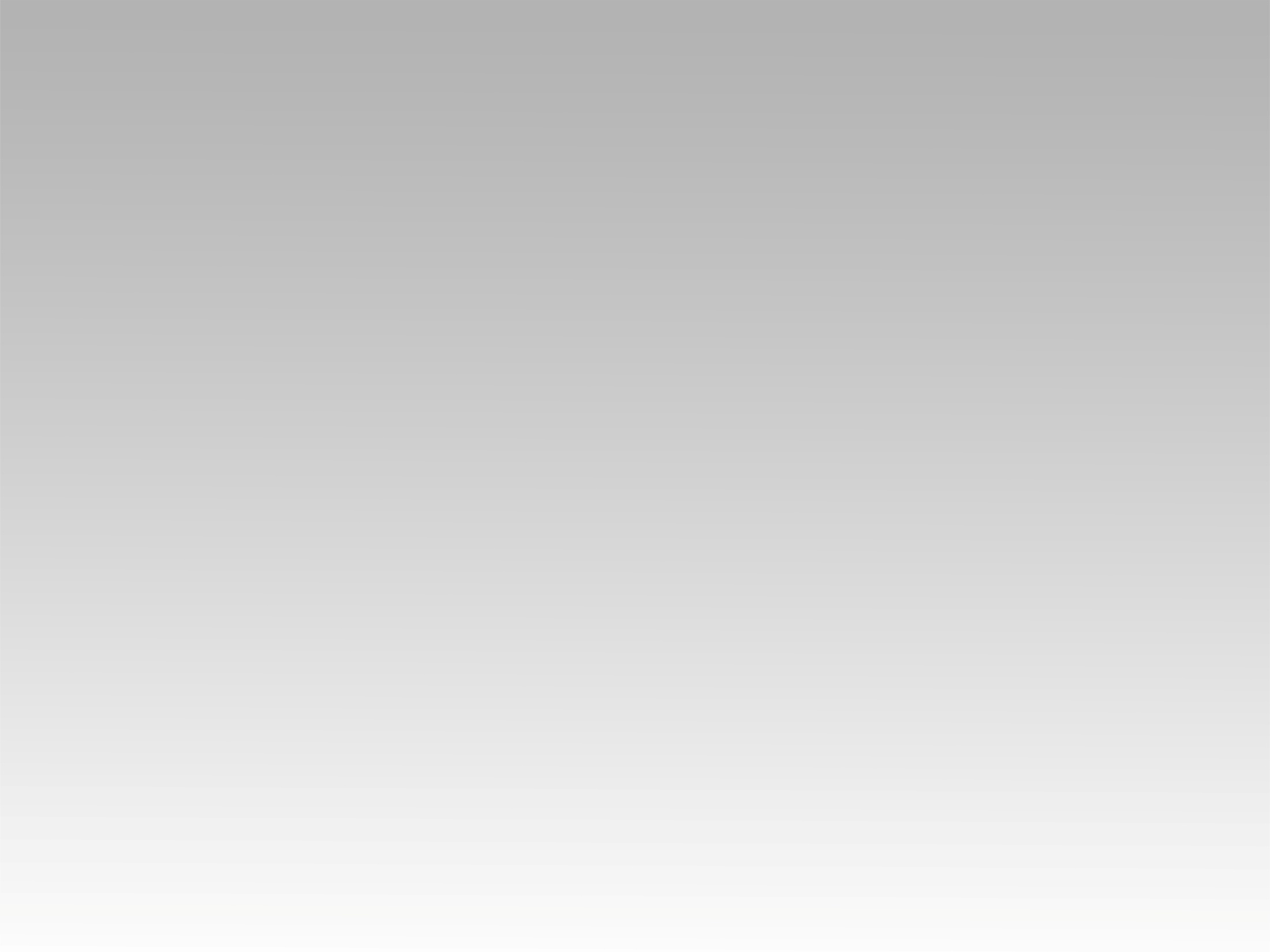 ترنيمة 
أقبل صلاتي
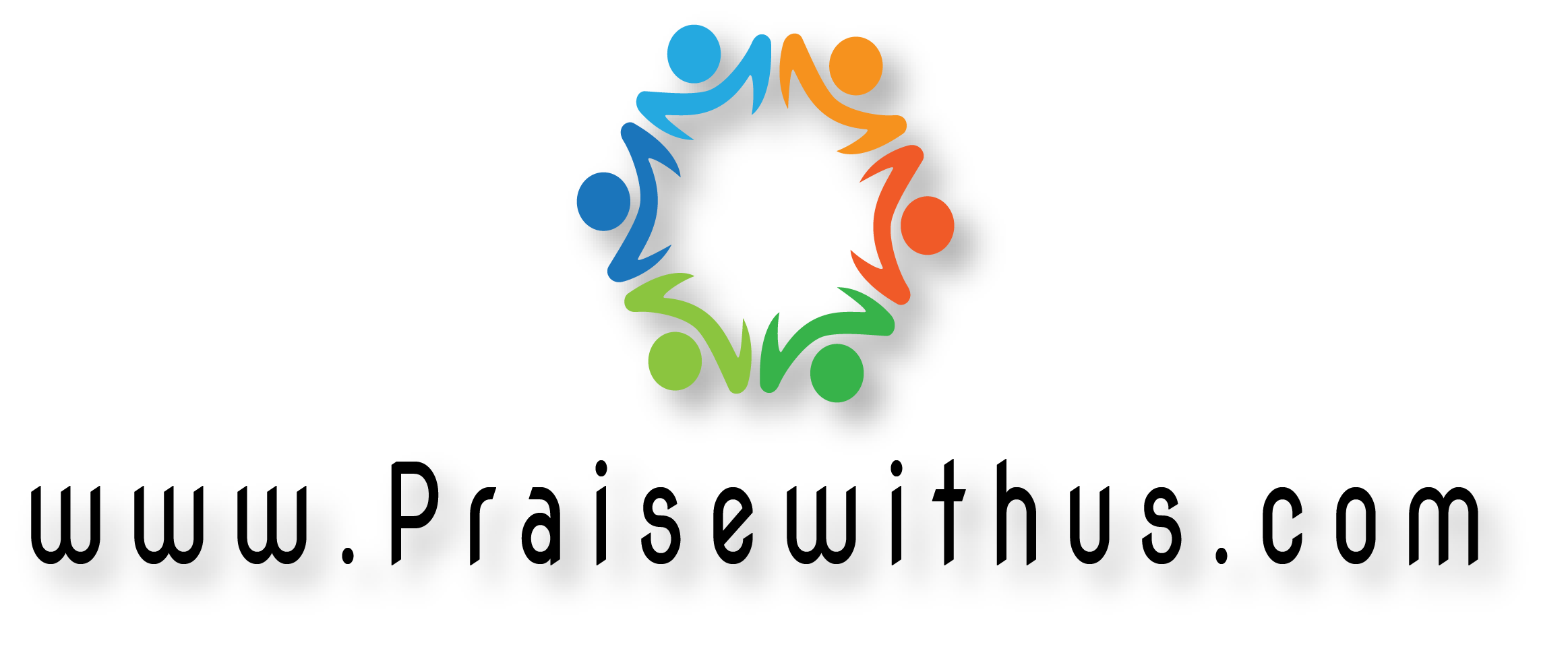 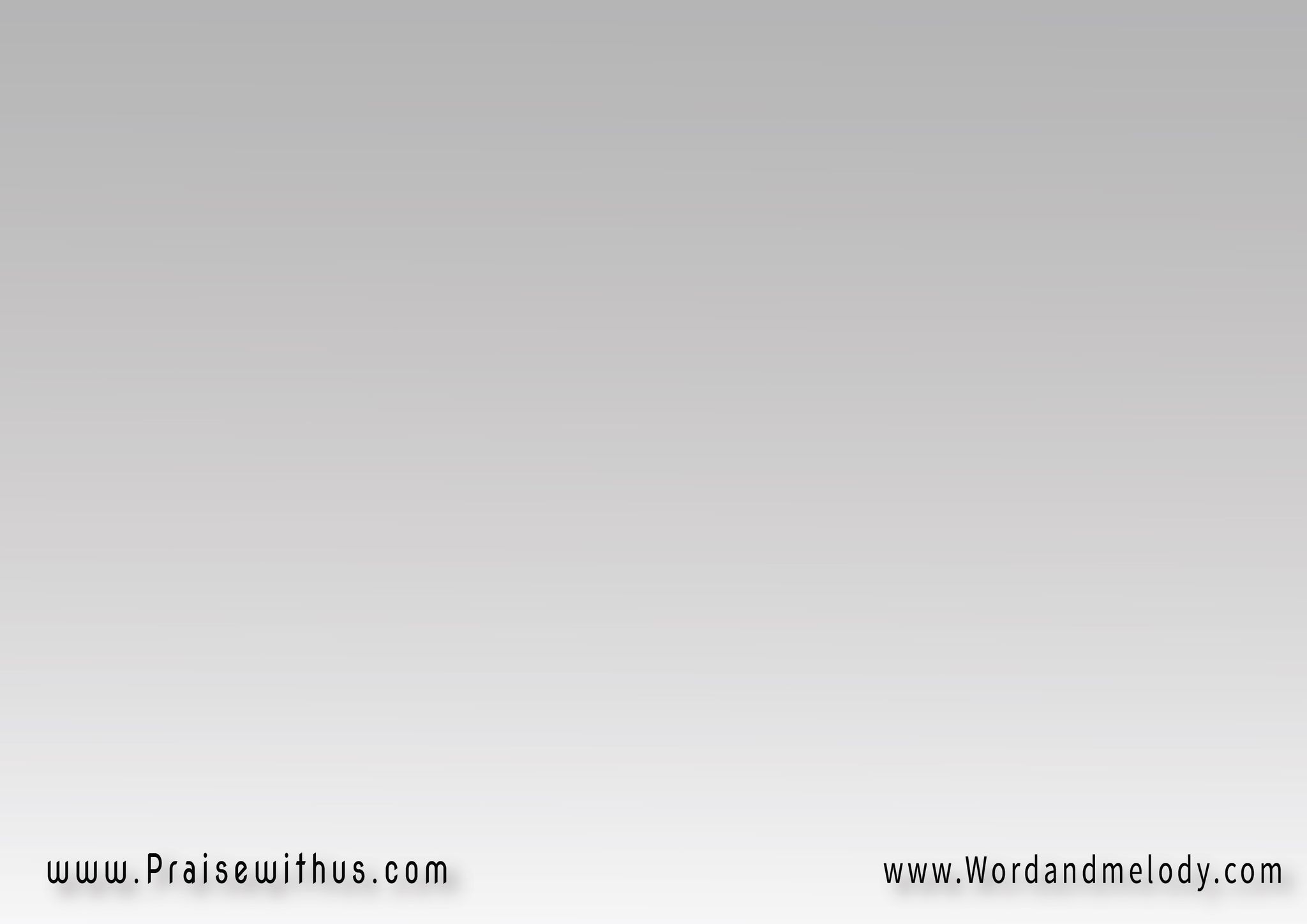 أقبل صلاتي أقبل صلاتي 
اللهم أرحمني أنا الخاطي
أقبل صلاتي
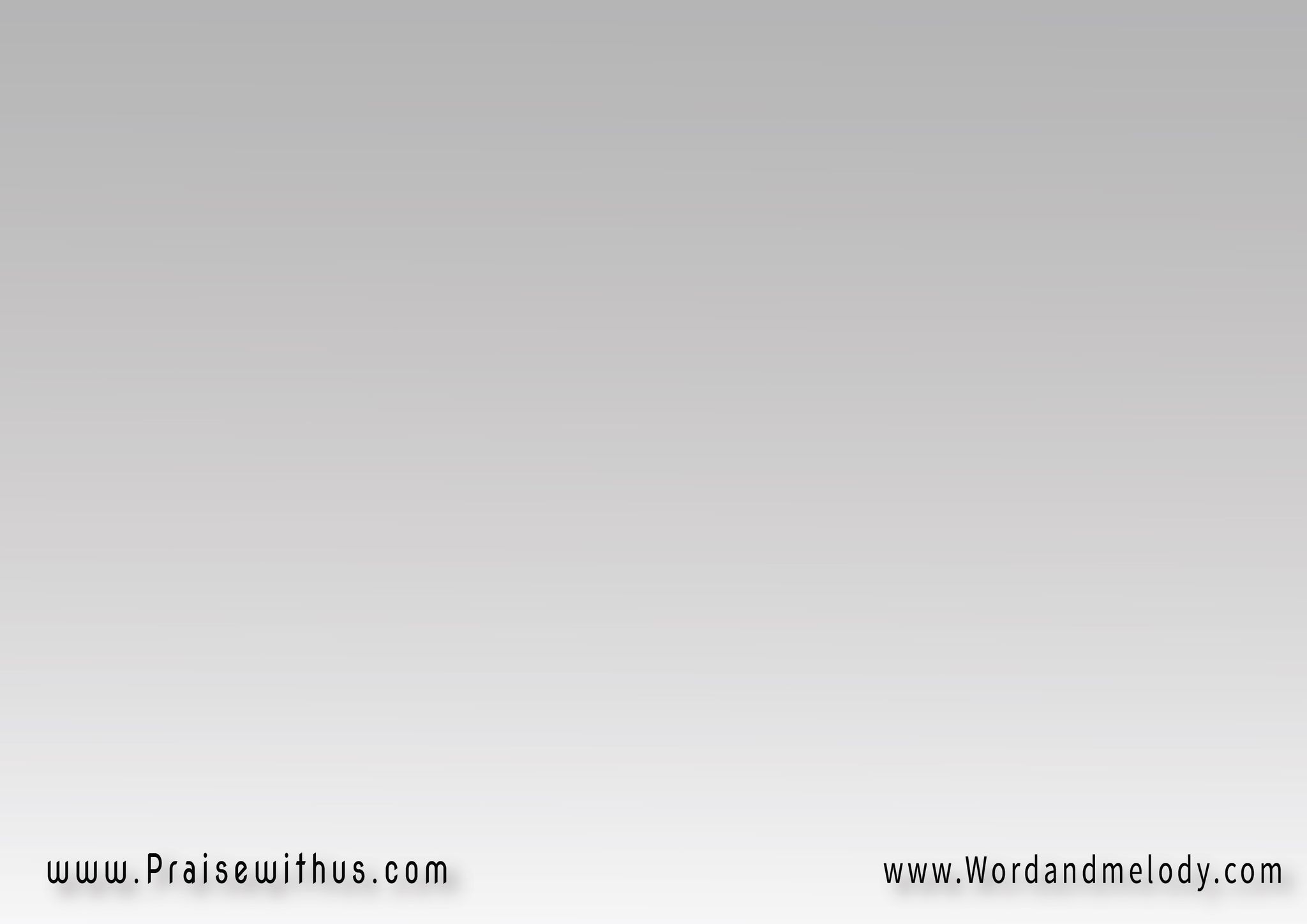 أقبل مثل ماقبلت صلاة العشار
كل الخطايه عملت بالفعل والافكار
أرشدني ربي ضيعت المسار
وما أدري خايف أضيع حياتي
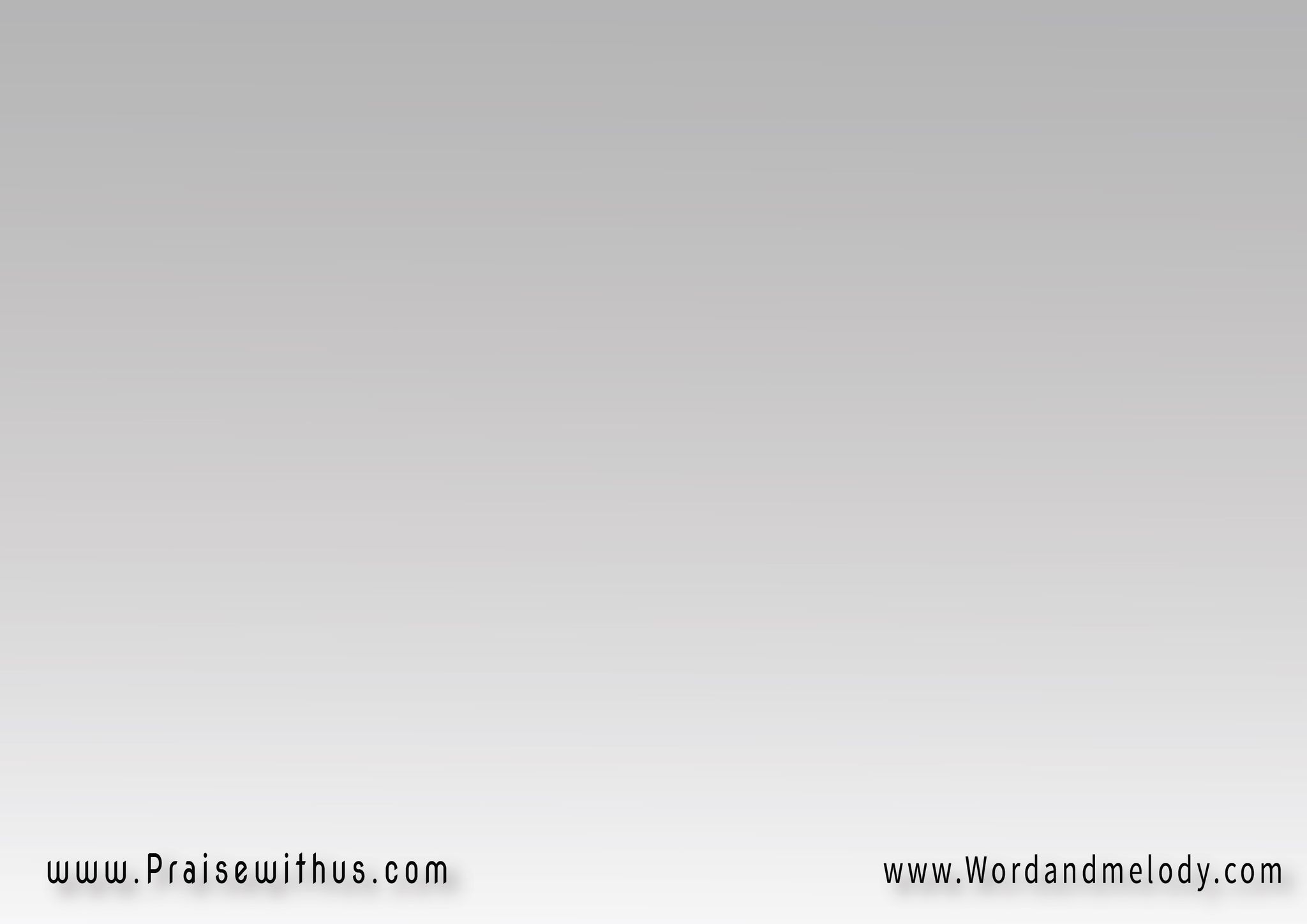 أقبل صلاتي أقبل صلاتي 
اللهم أرحمني أنا الخاطي
أقبل صلاتي
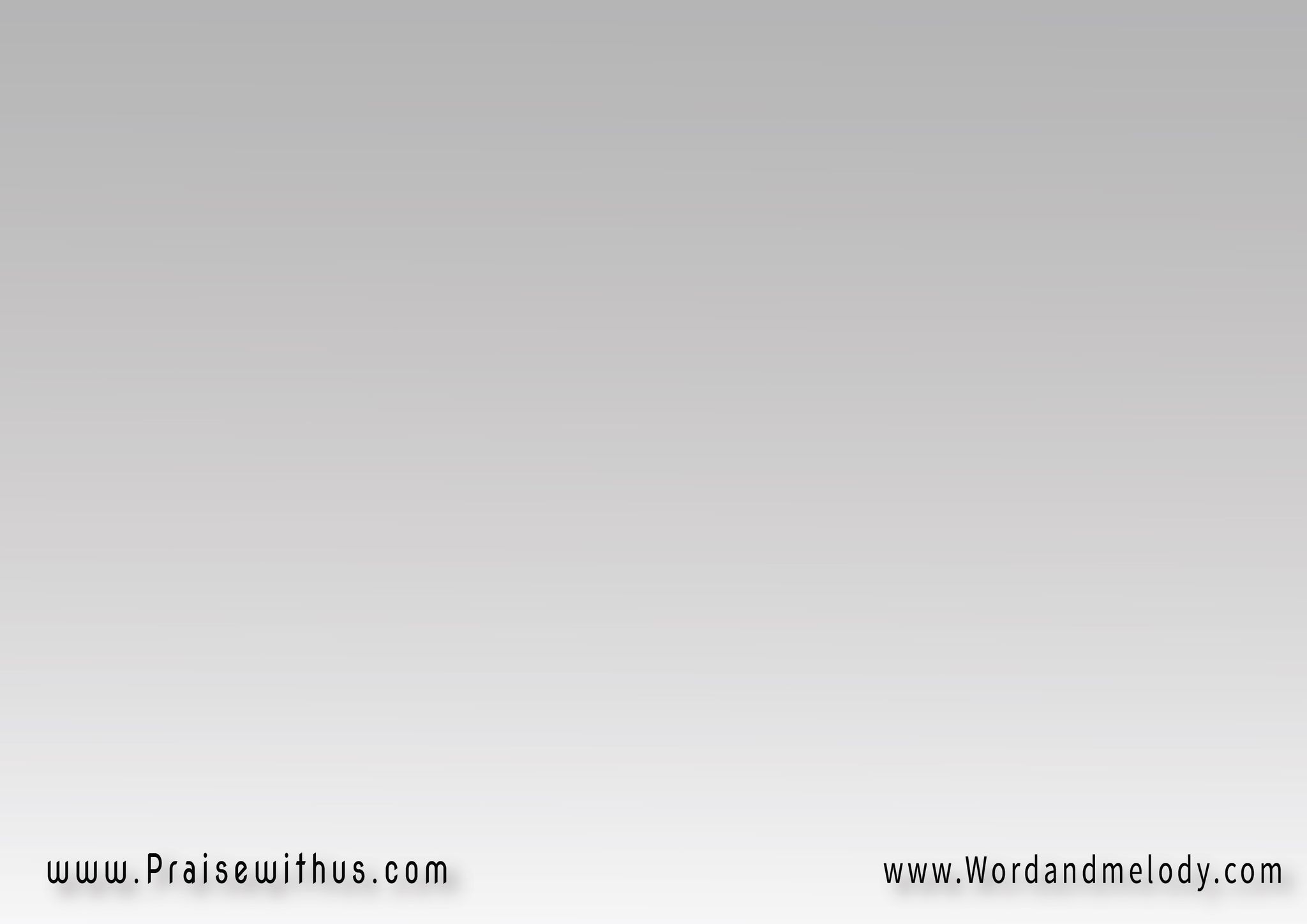 أقبل مثل ماقبلت صلاة العشار
كل الخطايه عملت بالفعل والافكار
أرشدني ربي ضيعت المسار
وما أدري خايف اضيع حياتي
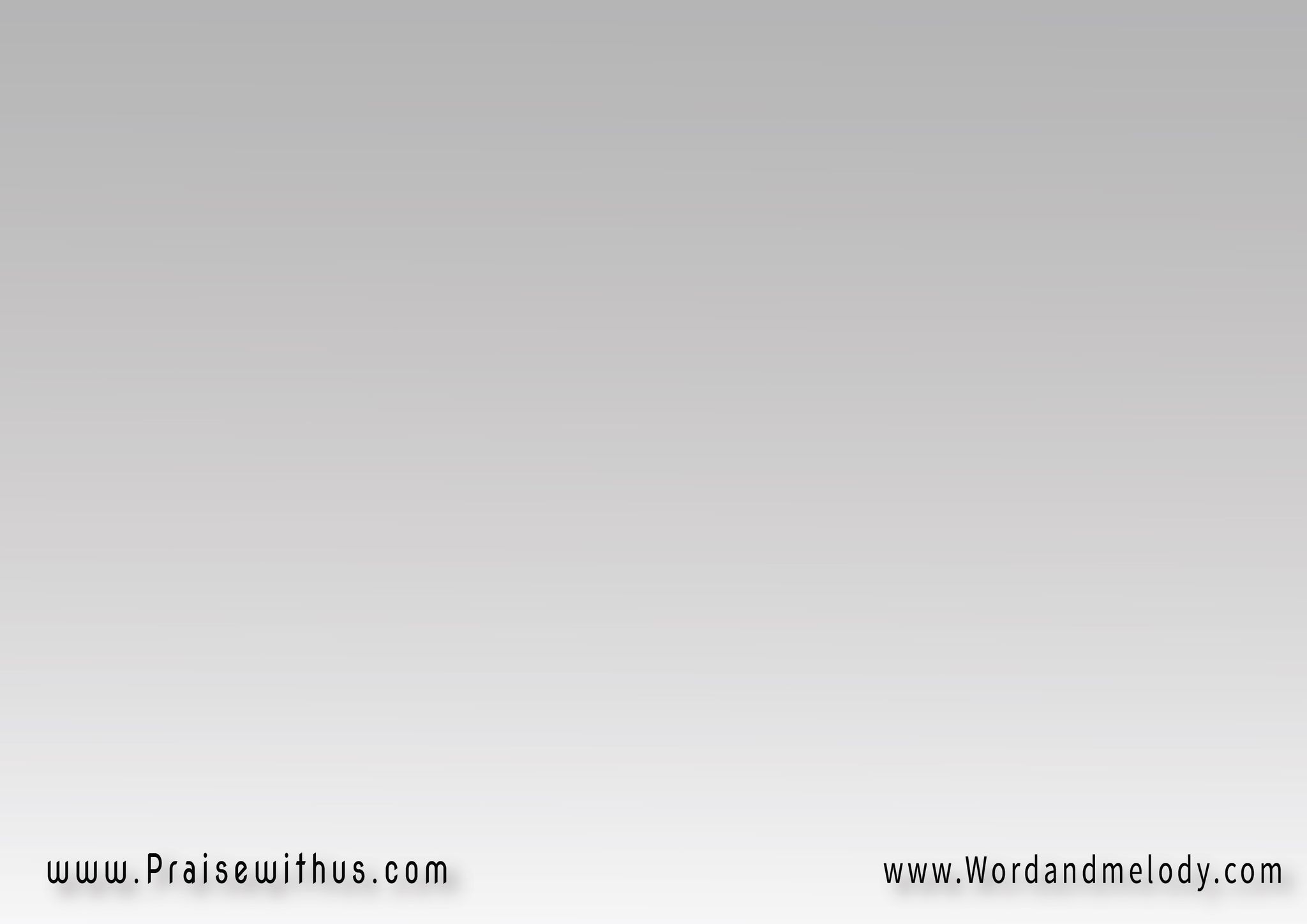 أقبل صلاتي أقبل صلاتي 
اللهم أرحمني أنا الخاطي
أقبل صلاتي
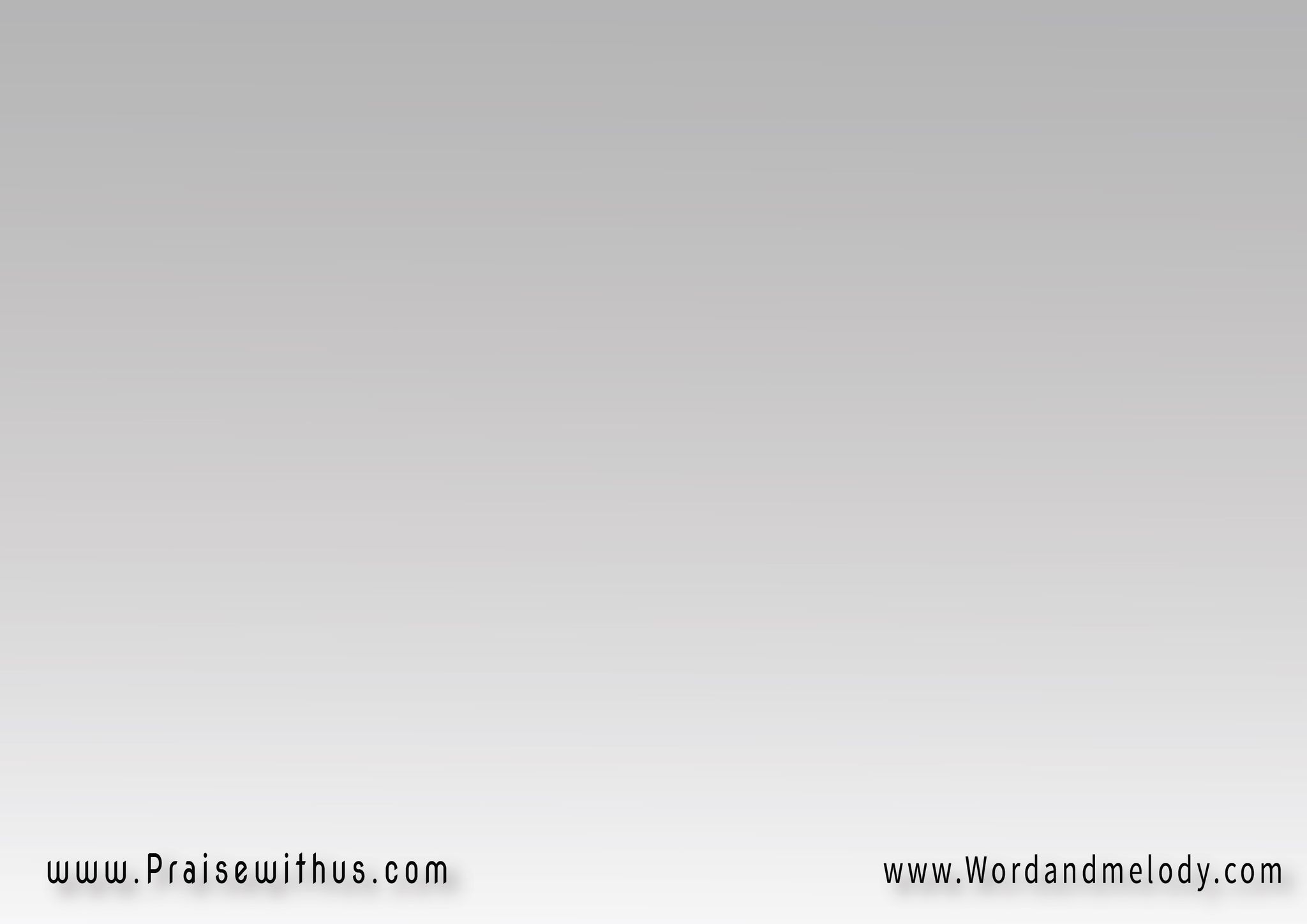 بصرخ كما ناداك أعمى الطريق
عتمه حياتي بلاك ومالي رفيق
في بعدي عنك كل أيامي ضيق
وتكبر وحدتي وتكثر أهاتي
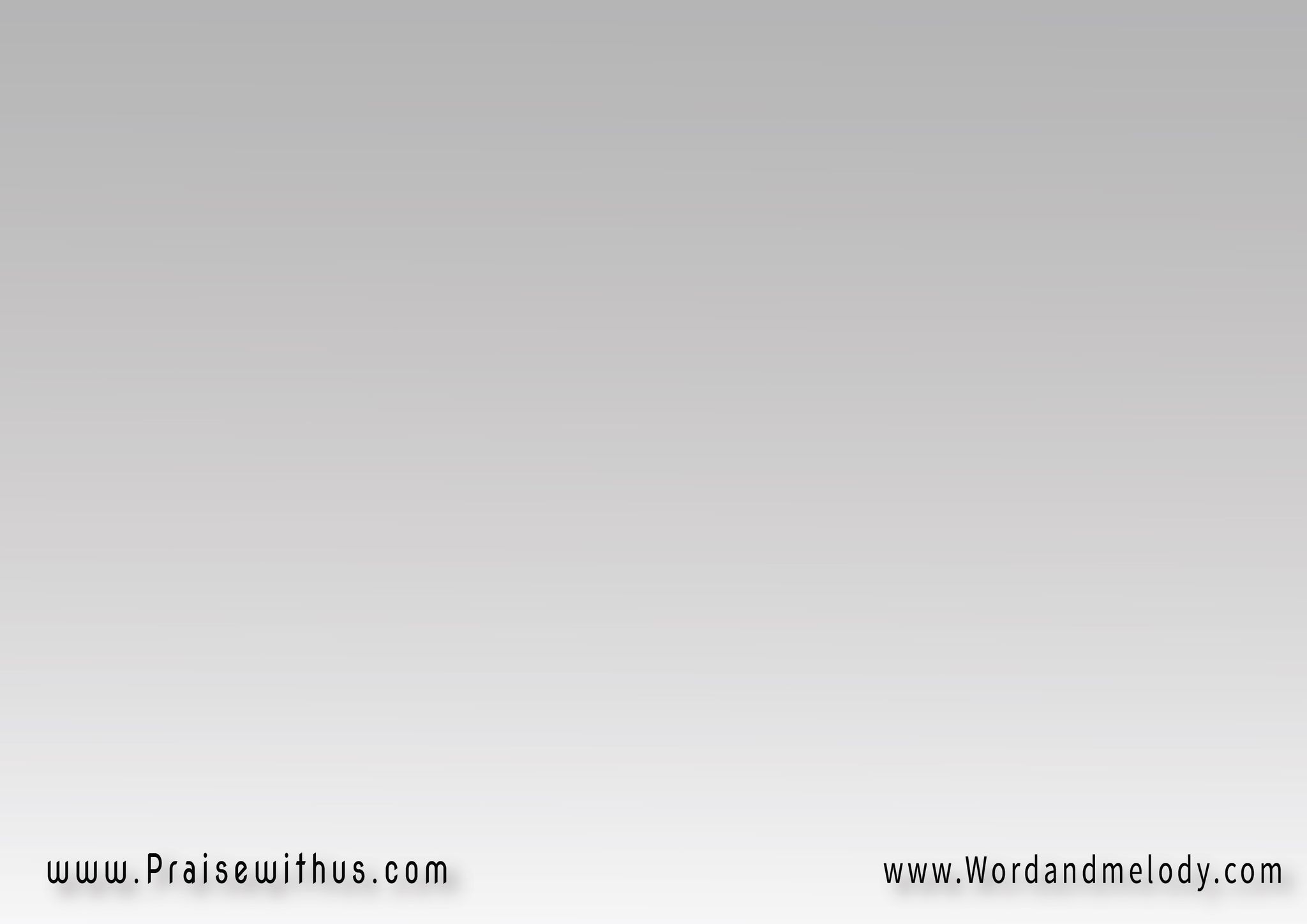 أقبل صلاتي أقبل صلاتي 
اللهم أرحمني أنا الخاطي
أقبل صلاتي
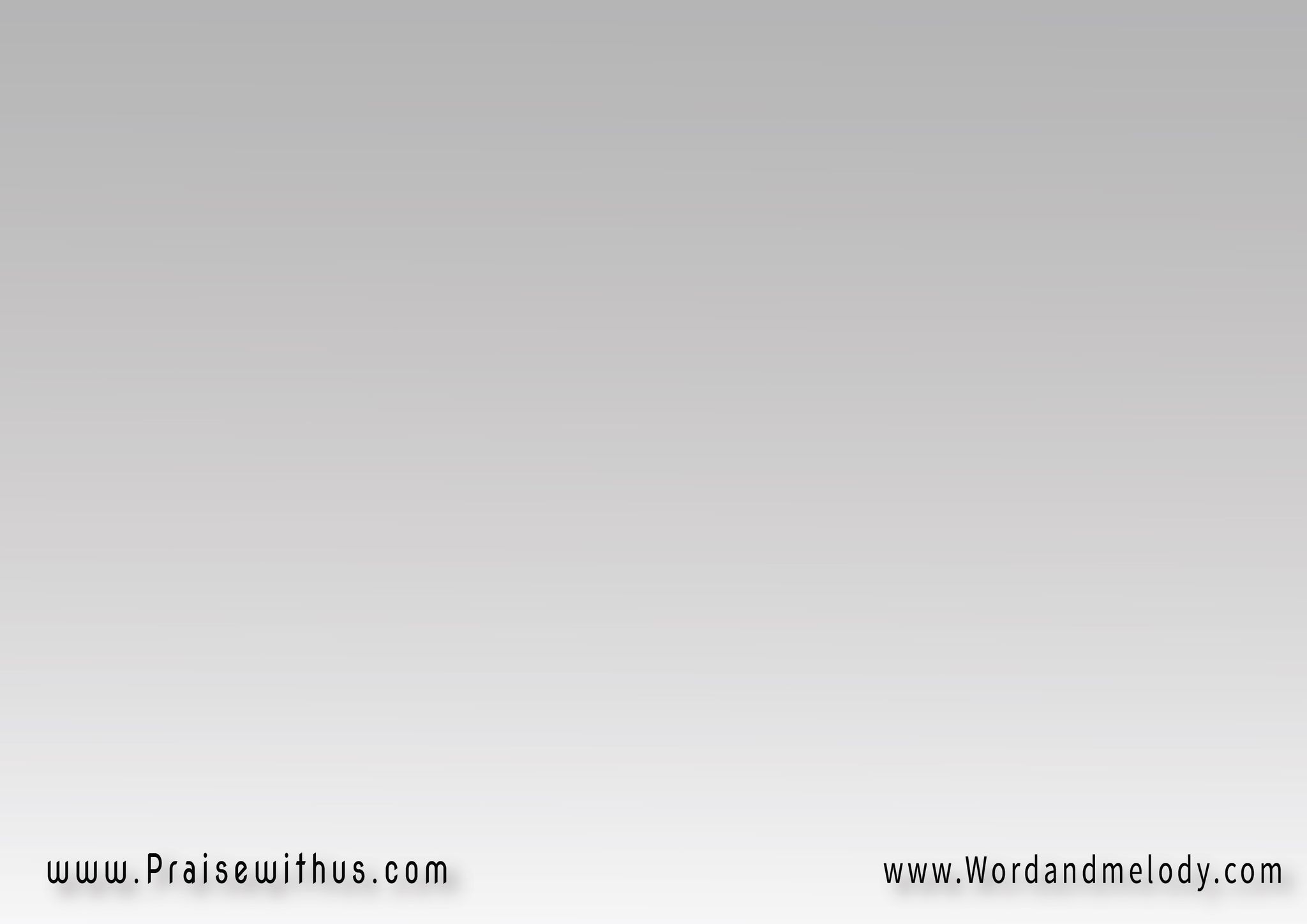 أقبلني اليوم معك في ملكوتك
عطني قلب يسمعك ويميز صوتك
مثل لص اليمين ربي رجوتك
يمكن هذه آخر فرصة لنجاتي
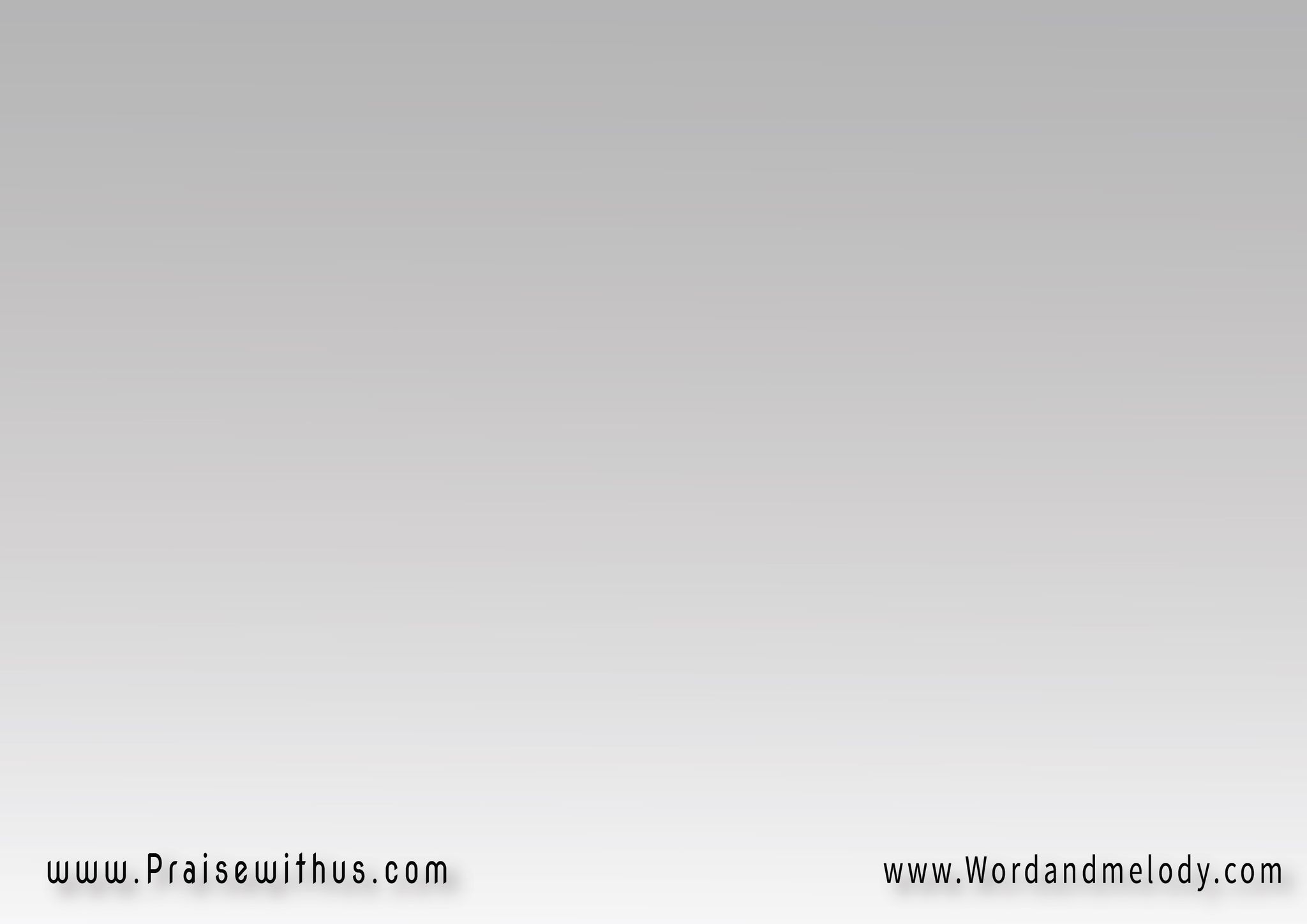 أقبل صلاتي أقبل صلاتي 
اللهم أرحمني أنا الخاطي
أقبل صلاتي
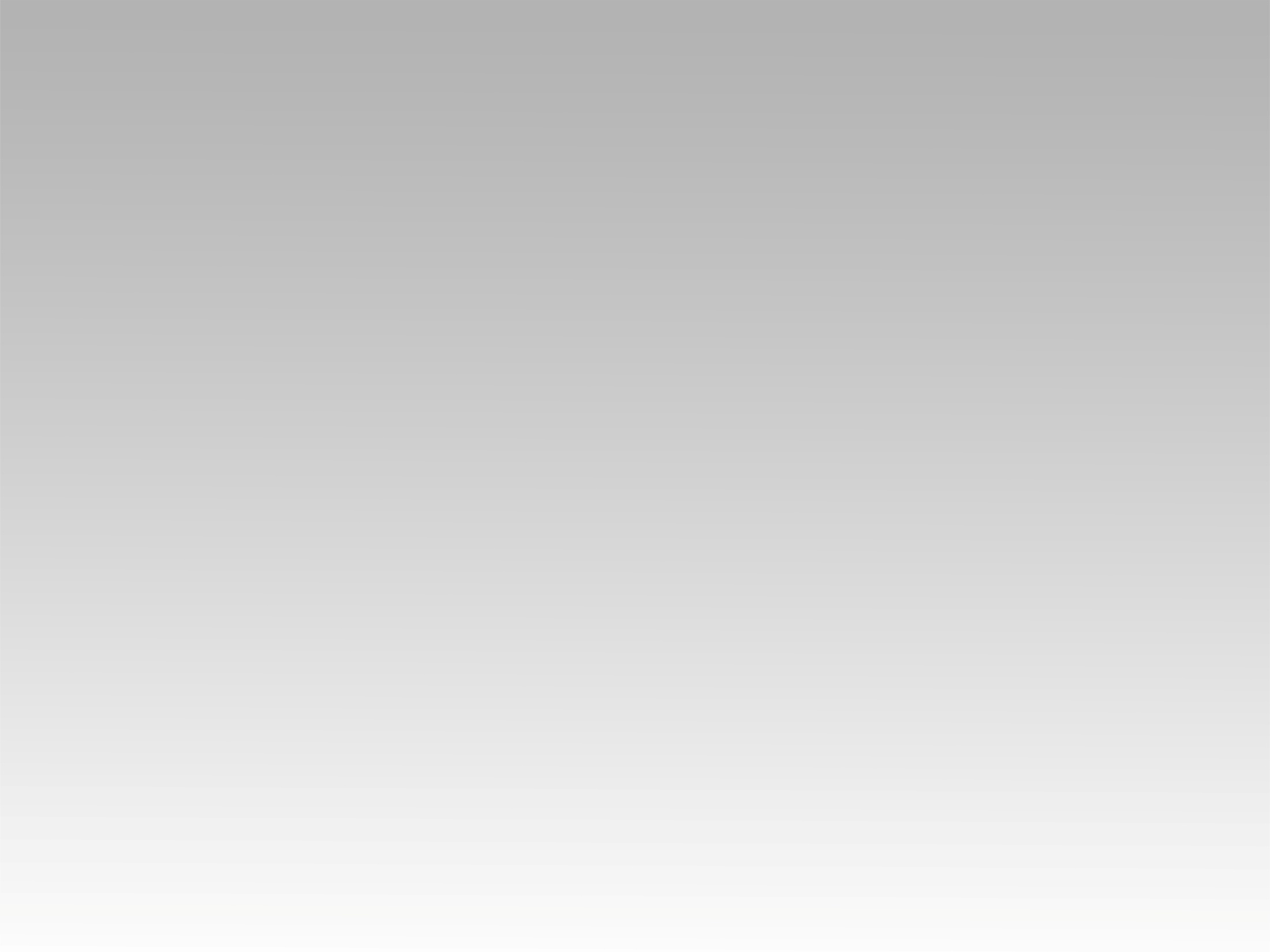 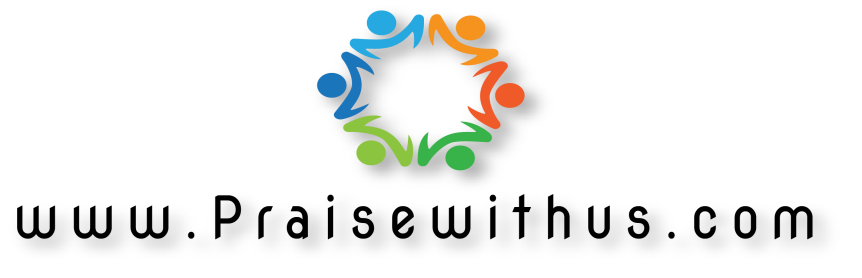